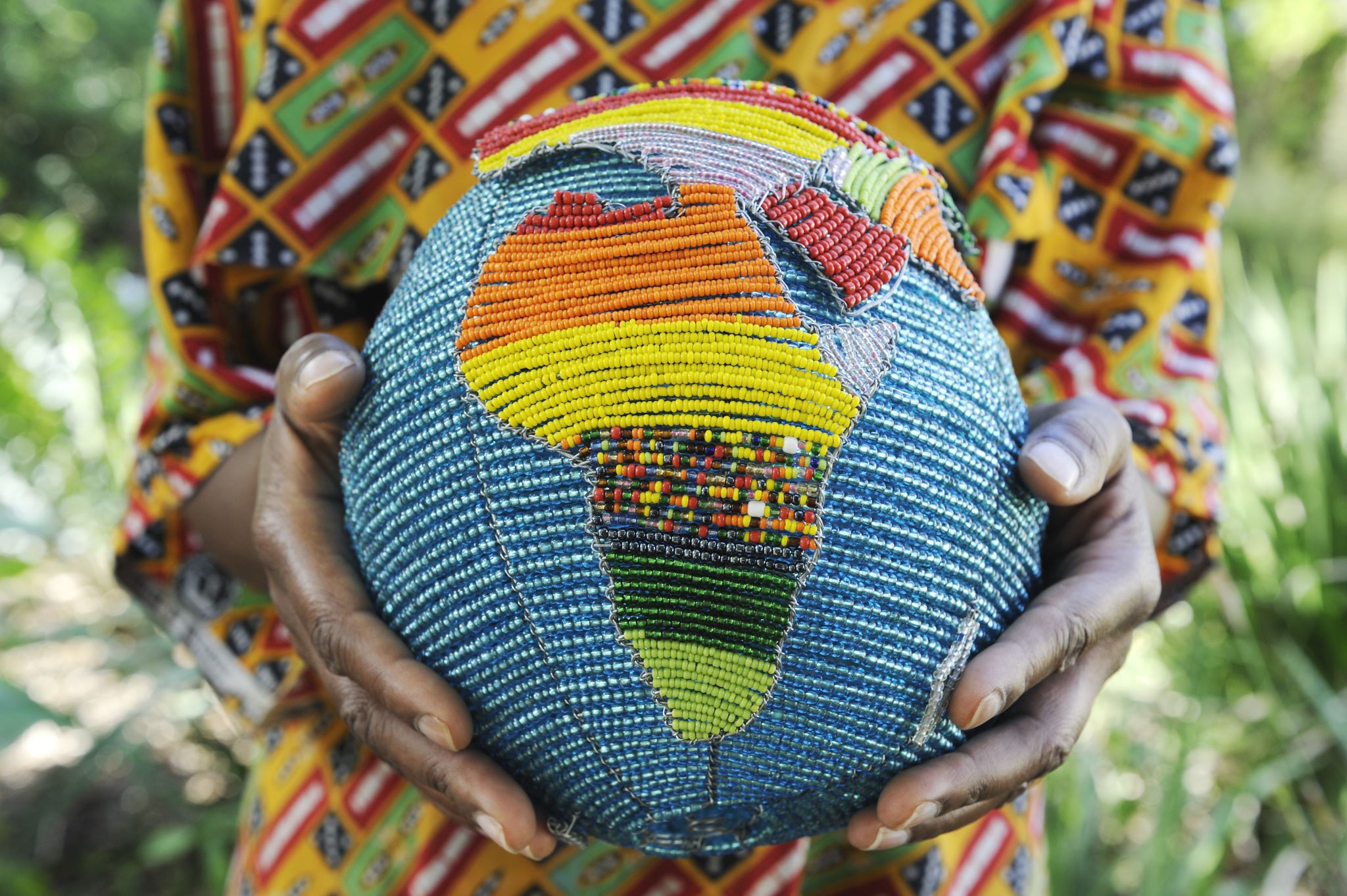 Cultural Capital - The accumulation of knowledge, behaviours, and skills that a student can draw upon and which demonstrates their cultural awareness, knowledge and competence
Geography  Cultural Capital
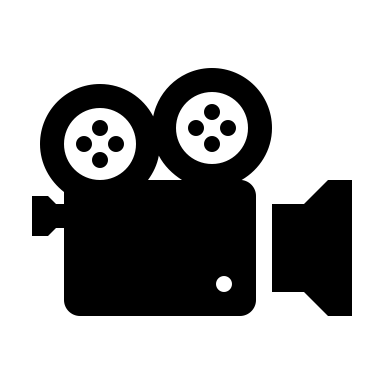 What can I read?
Prisoners of Geography, Tim Marshall. A detailed yet easy to read explanation of the many ways geography causes conflict, despite being written almost five years ago some of the issues predicted are scarily accurate to the challenges facing our world..
Where can I visit?
The Amazon Rainforest… virtually. This National Geographic production takes you on the most exotic field trip ever, showing you how fieldwork techniques we discuss in the classroom can be used in the wild landscape of the Amazon!
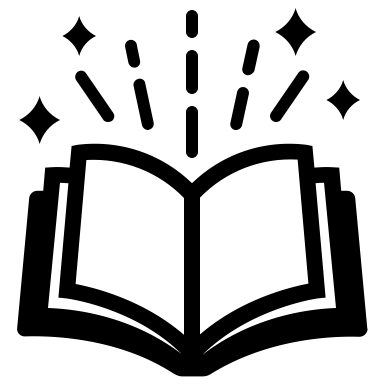 What can I watch?
Seaspiracy (Netflix) – really helpful
      with Y9 Geography topic of plastic in the ocean
The Teritory (National Geographic) – Filmed in the Amazon rainforest, it explores a tribe’s battle against deforestation (Y8 Geography topic!)
Before the Flood (Film) - A look at how climate change affects our environment and what society can do to prevent the demise of endangered species
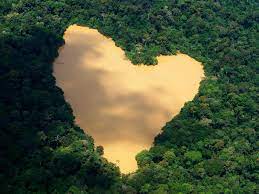 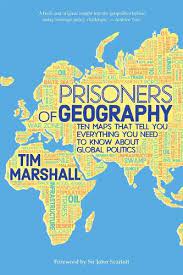 https://www.youtube.com/watch?v=LzAN4mHl5Pc